Thème : Méthodes d’analyse en chimieSujet : Analyses quantitatives
Elément imposé : Titrages
Dosage par échantillonage
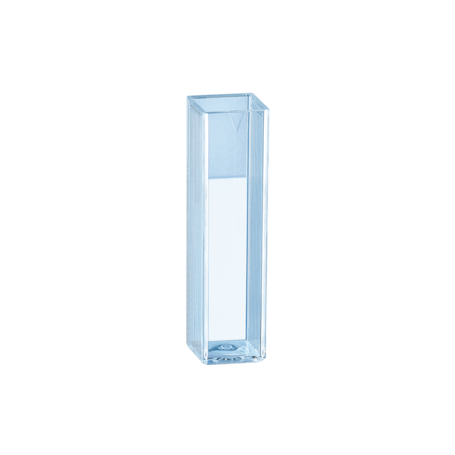 Titrages
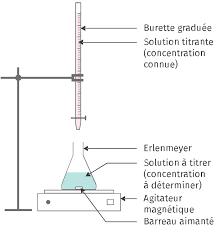 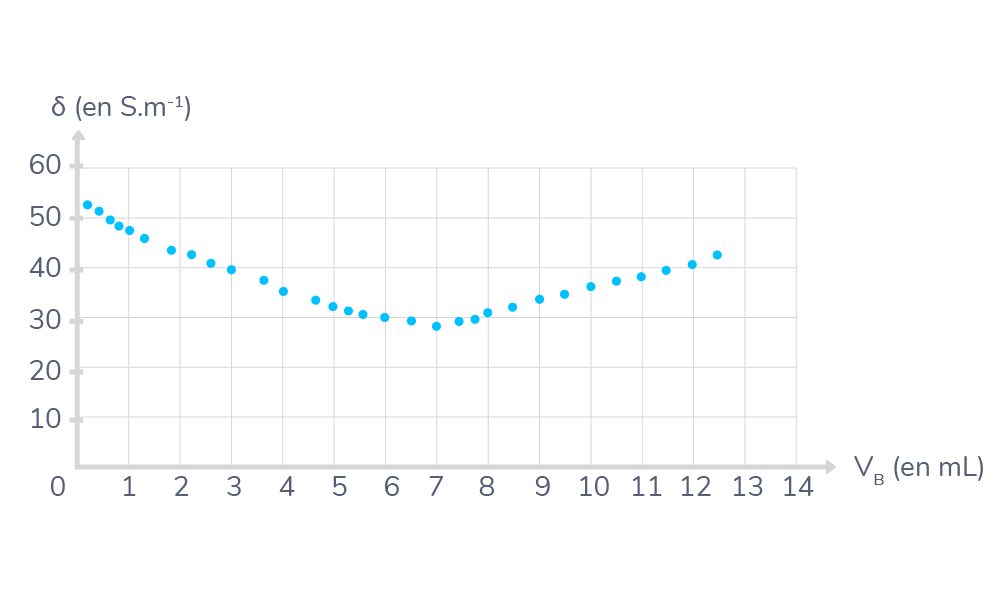 Chromatographie
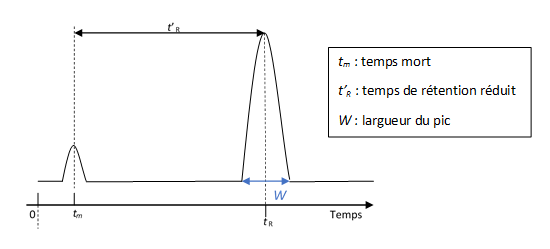 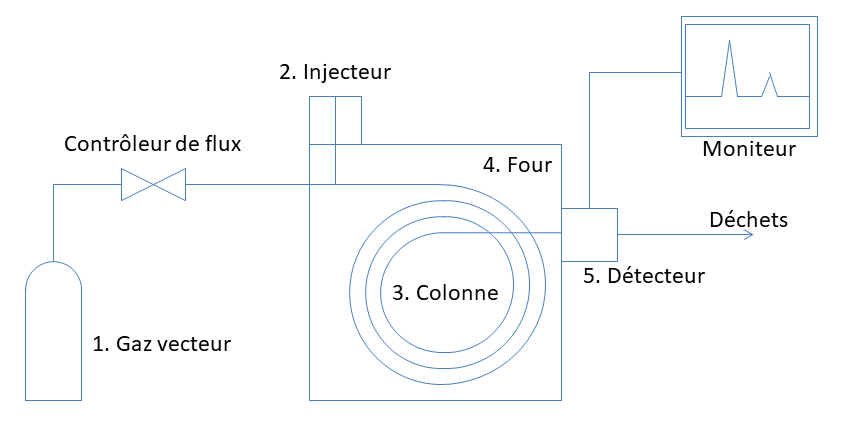